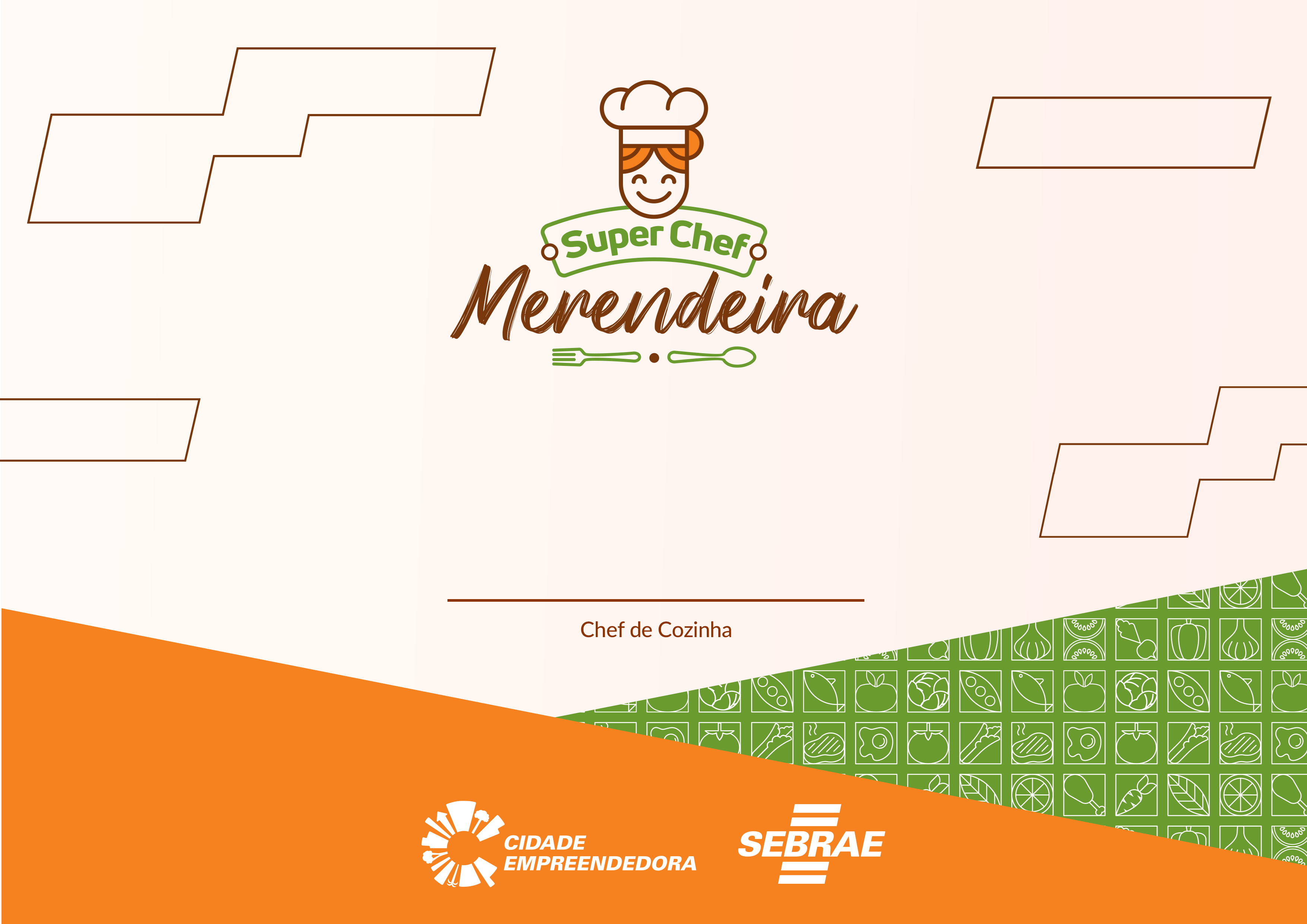 Certificamos que XXXXXXXXXXXXXXXX participou da Oficina de Manipulação de Alimentos realizada pelo Sebrae/MS em parceria com o município de XXXXXXXXXXXX no dia XX/XX/XXX.